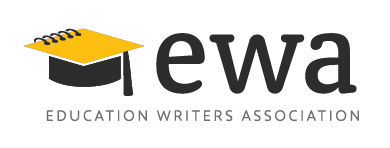 Trends in National Education Reporting
Trends in National K-12 Education Coverage
Trend toward partnerships and content sharing among news outlets
How you can help national K-12 journalists and how they can help you
Growth in online platforms for nationally focused K-12 education news
2
Pew Research Center U.s. Newsroom Jobs Report
The number of U.S. newsrooms employees fell by 25 percent between 2008 and 2018, from roughly 114,000 to 86,000.
The number of newsroom employees in U.S. newspapers has plummeted by a staggering 47 percent, from 71,000 to 38,000 workers.
The number of workers in digital-native newsrooms climbed by 82 percent, from an estimated 7,400 in 2008 to 13,500 in 2018.
3
Legacy & Digital-Native Outlets
The Hechinger Report
Chalkbeat
The 74 Million
Politico
ProPublica
HuffPost
Buzzfeed
Legacy Outlets
NPR-Ed
The Atlantic
NBC News
The New York Times
The Washington Post
US News and World Report
Education Week
Digital-Native Outlets
4
Partnerships and content sharing come in many forms
Collaborations of 2-plus outlets on enterprise stories
Fully cooked stories offered free to other outlets
National stories offered for local customization
Reporting "recipes" for local versions of national stories
Cross publication of onetime rivals' work
5
National K-12 Education-only Outlets
The Hechinger report
Education week
tHe 74 million
chalkbeat
Grew from training institute
Partners with other outlets 
Innovation and inequality
National plus select locales
In market for op-eds
Education sector audiences
New, big focus on practice 
Rethought beat structure
Little strictly local news
Growing 1st person pieces
NYC & LA newsrooms
Stories on breaking molds
4Fams & Keeping It 100  
Founded by reformers
Wants opinion essays
Local audiences foremost
7 places with more to come
Change & broad relevance
National team spans locales
Eager for 1st person pieces
6
How can you get up to speed on these growing outlets?
Follow their reporters on social media and click on those links too
Come to EWA’s National Seminar and meet them in person!
Subscribe to their newsletters and click on the links
7
Thank you!
https://www.ewa.org
https://www.facebook.com/EdWriters